How can energy supply be more sustainable?
Where are areas of surplus and deficit located globally?
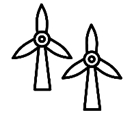 How and why does energy availability vary?
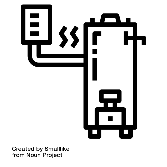 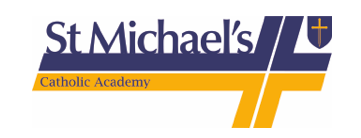 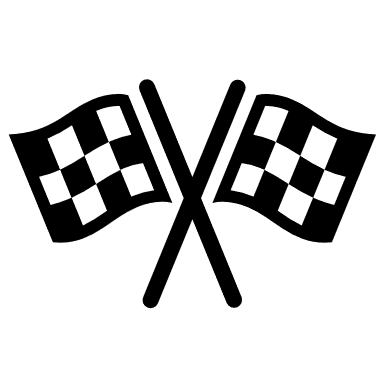 How can we classify natural resources?
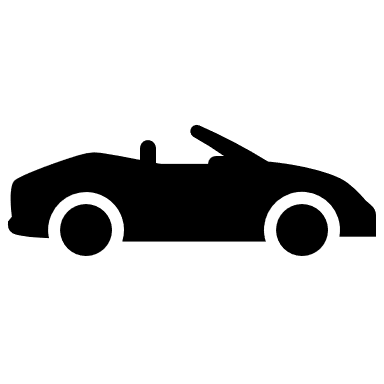 Geography Learning Journey
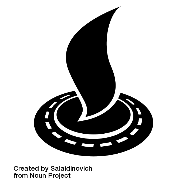 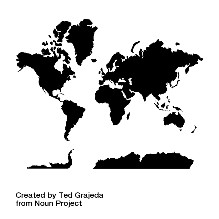 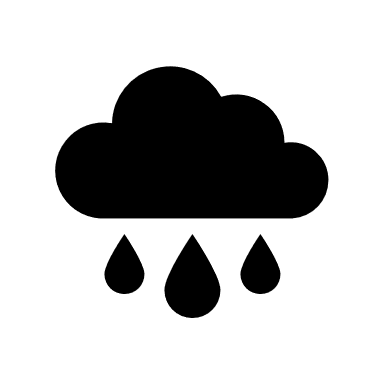 What factors affect energy consumption?
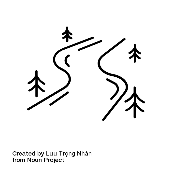 Where do we find natural resources?
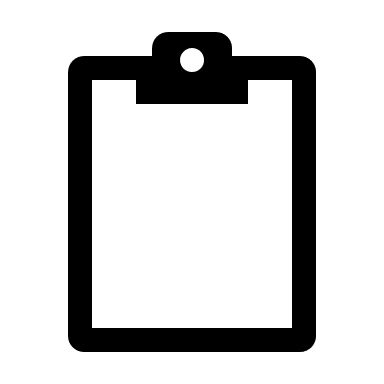 What are the impacts of a North South divide?
How does the UK impact the wider world?
How can we measure world development?
Why do rivers flood?
FIELDWORK: To what extent does coastal management stop Longshore Drift in Hendon
How can we close the development gap?
How does a river shape the land?
YEAR
11
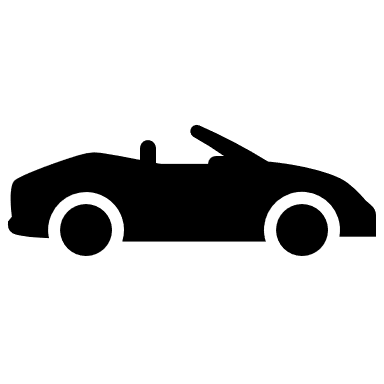 How has the UK economy changed?
How can we manage the coast?
What are the landforms created by rivers?
How has development changed NEEs?
How can we measure world development?
How can we solve river flooding?
How do NEE’s develop?
FIELDWORK:  To what extent does tourism have economic impacts in South Shields
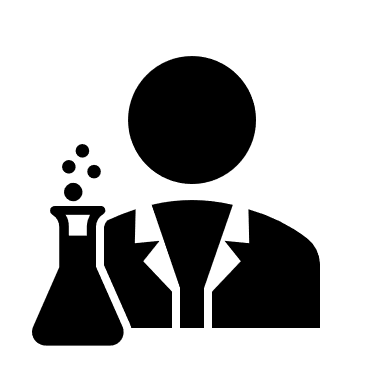 What landforms are created by coastal processes?
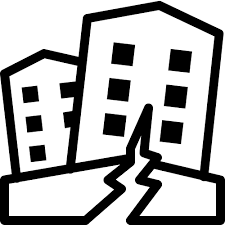 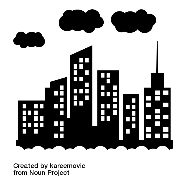 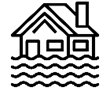 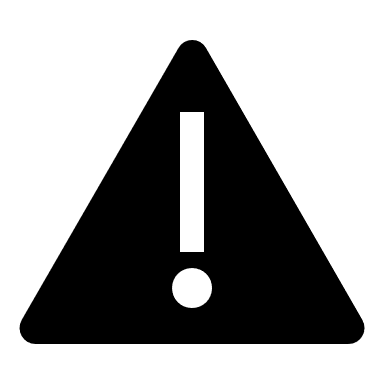 How do coastal processes shape the land
What is the impact of climate change?
Why do the impacts of Earthquakes differ between HICs and LICs?
What are the impacts of tropical storms?
How do we monitor Earthquake’s?
What are Natural Hazards?
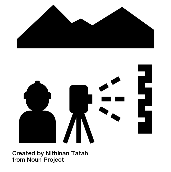 YEAR
10
What is Fieldwork?
What are coastal processes?
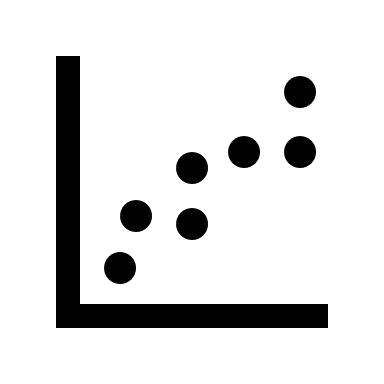 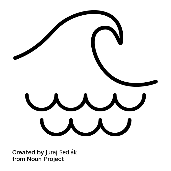 How do tropical storms form?
How can we solve climate change?
Why do people live areas of hazard risk?
Why is the UK weather more extreme?
How are Volcanoes and Earthquakes formed?
Why do we use graphical skills?
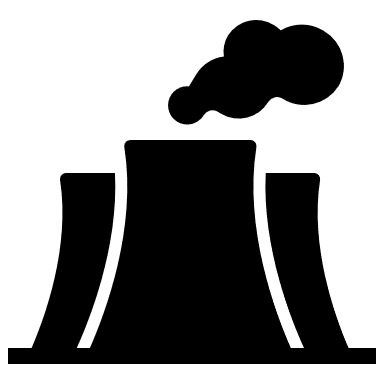 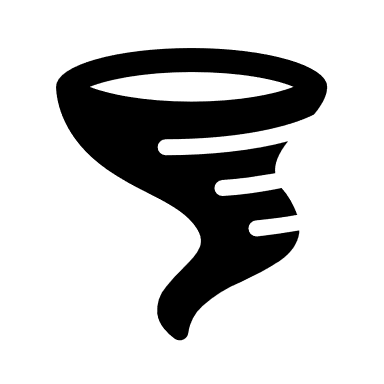 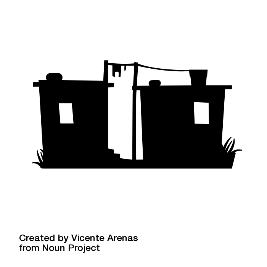 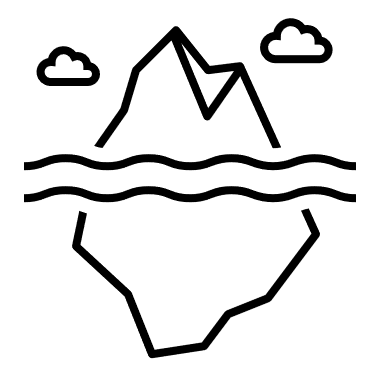 Why do we use map skills?
How can we reduce the impacts on cold environments?
What are the reasons for living in NEEs?
How can we sustainably manage the rainforest?
How can city living be sustainable?
How can Tourism help a country develop?
What are cold environments like?
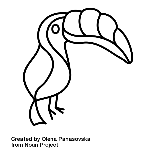 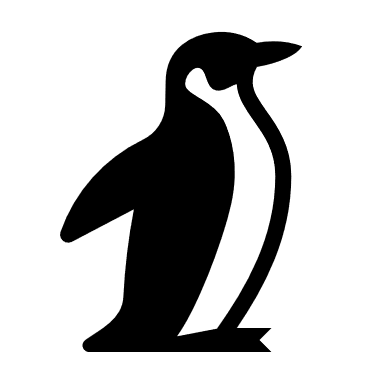 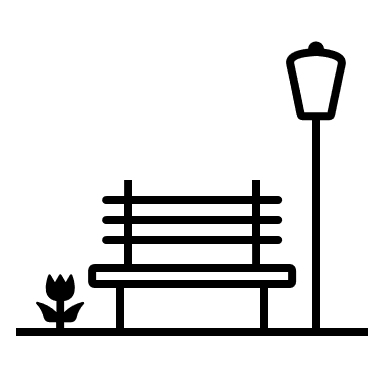 Why do people live in UK cities?
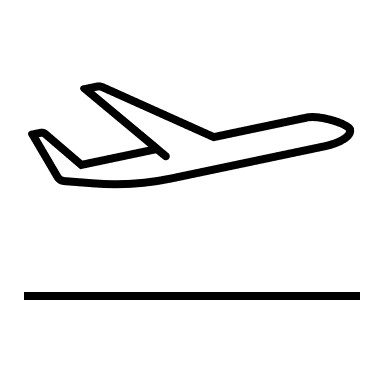 Why are tropical rainforests so unique?
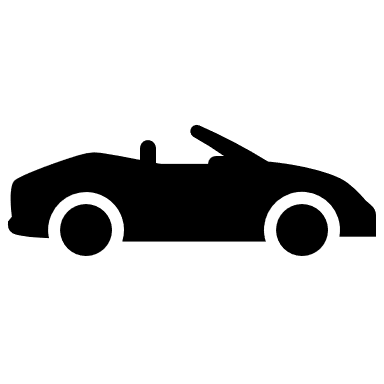 What is done to help LIC/NEE’s develop?
What are the threats to tropical rainforests?
How are cities in the UK regenerated?
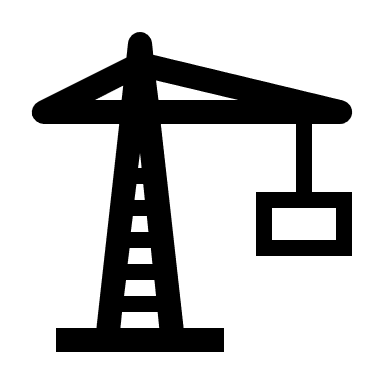 How can living be improved in NEEs?
What influences the survival of an ecosystem ?
Why are countries developing at different rates?
Where do people live?
What are the threats to cold environments?
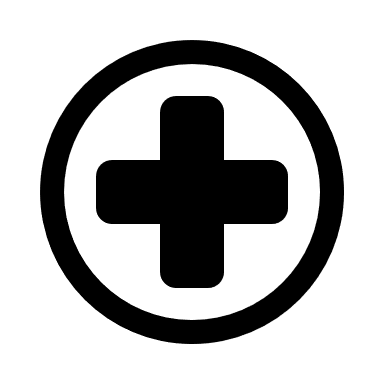 FIELDWORK: How healthy is our ecosystem
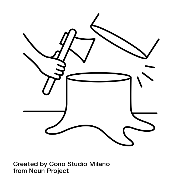 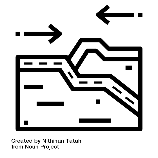 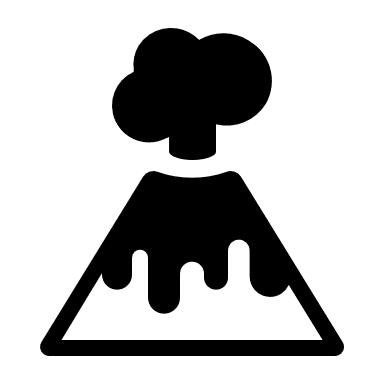 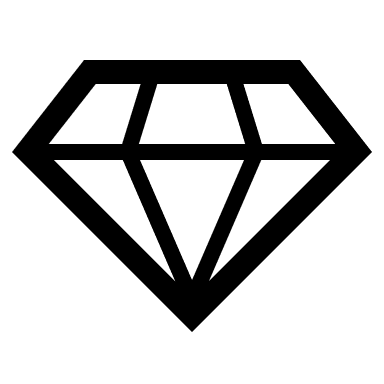 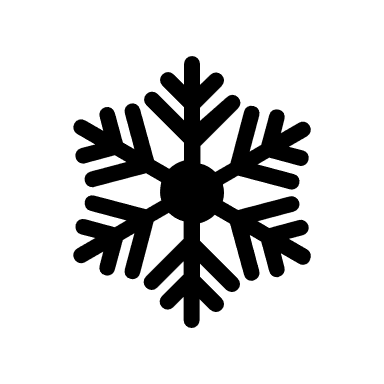 How was the UK covered in ice?
How do we use resources?
How will ice impact our world in the future?
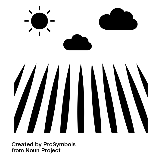 What are resources?
How does resource use impact our world?
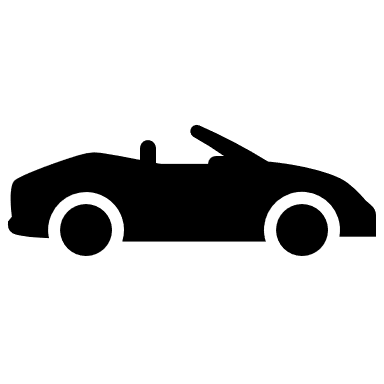 What are the impacts of volcanic eruptions?
YEAR
9
What are Biomes?
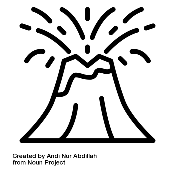 How can we use resources more sustainably?
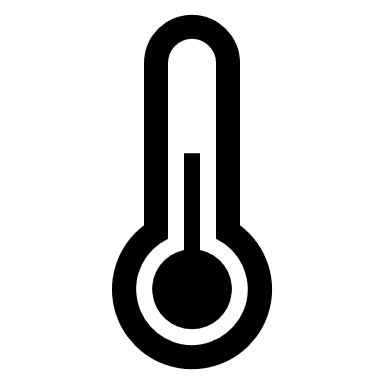 FIELDWORK: How does litter damage our environment
How do the impacts of volcanoes differ around the world?
What features are formed by ice?
Where are the world’s earthquakes and volcanoes?
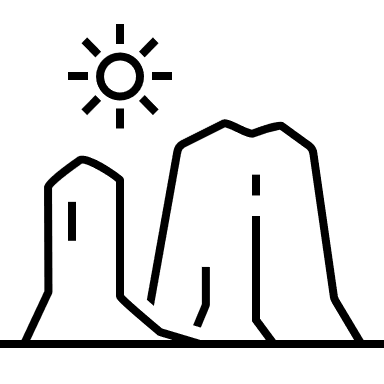 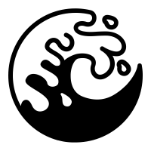 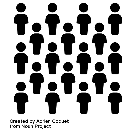 How can coasts be managed?
Why do different countries have different population statistics?
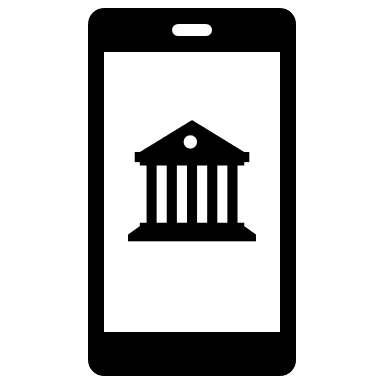 What is the structure of the Earth?
What is world development?
What processes shape the coast?
How can we measure population development?
How do these processes create landforms?
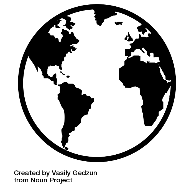 Why is the coast important?
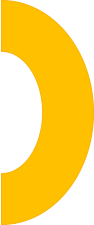 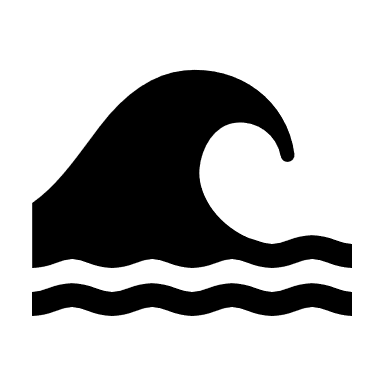 How does development differ around the world?
Where do people live in the UK?
What are the impacts of coastal erosion?
Why is development uneven?
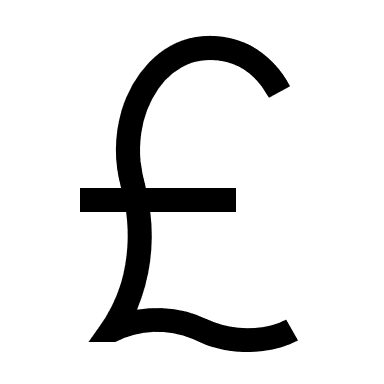 What is population density?
How do rivers change downstream?
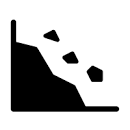 How has the world population changed?
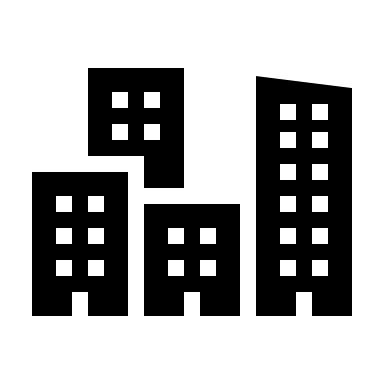 YEAR
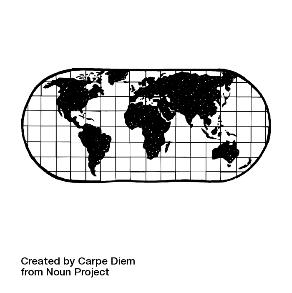 8
YEAR
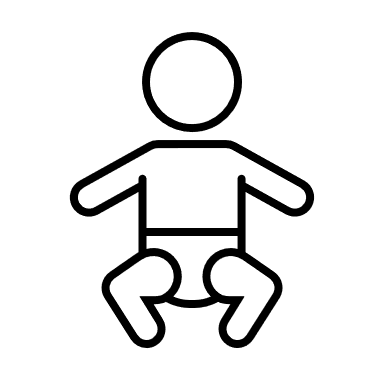 How can places and height be shown on a map?
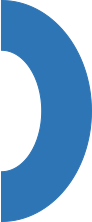 Why are maps important?
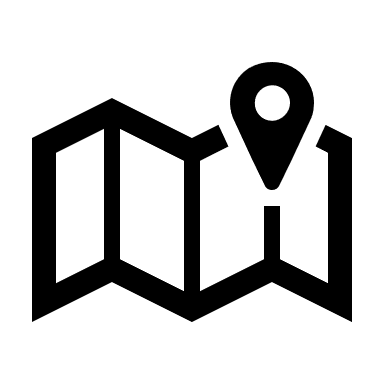 How has weather impacted on the world?
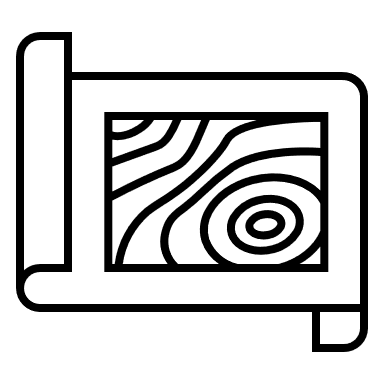 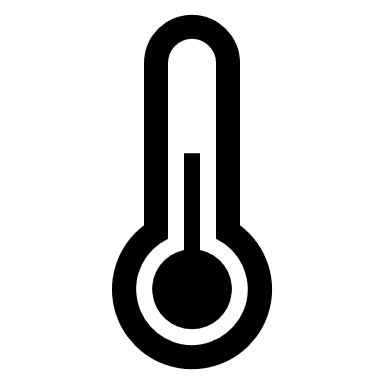 How do rivers make places vulnerable?
How can we measure the weather?
How can we read a map?
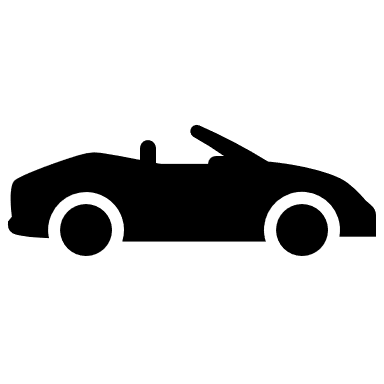 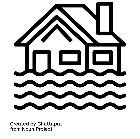 What will the weather be like in the future ?
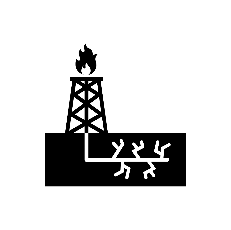 What causes flooding?
How can we see where we are going on a map?
How have maps changed?
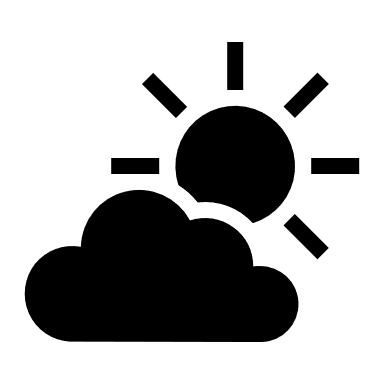 FIELDWORK: How does the weather change in a small area
How can the impacts of river flooding be reduced?
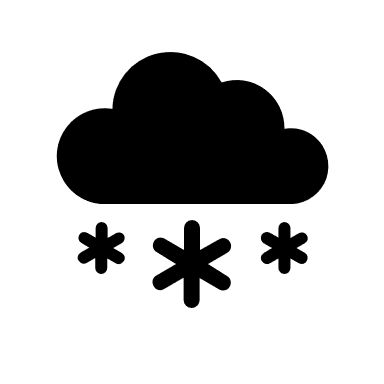 What is the difference between weather and climate?
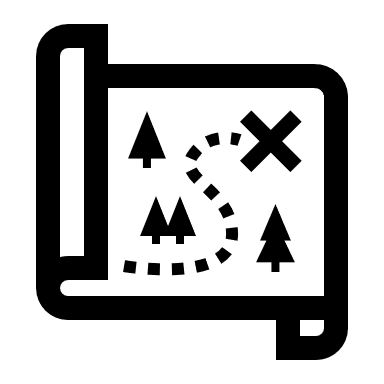 Why do we now have more extreme weather?
Where is the North-East?
How do we damage and protect our environment?
How do these processes create landforms?
What is a good Geographer?
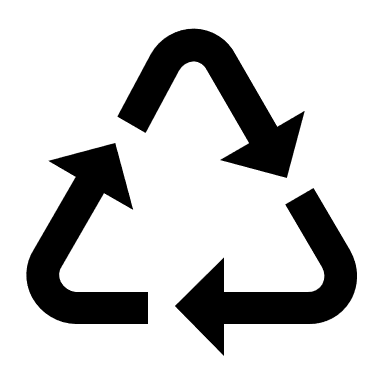 Where are countries located in the world?
Why are rivers important?
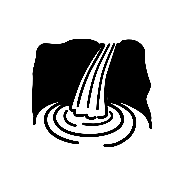 YEAR
7
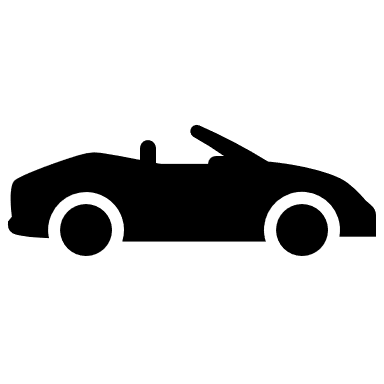 How does a river change downstream?
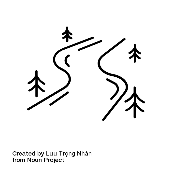 What processes shape rivers?
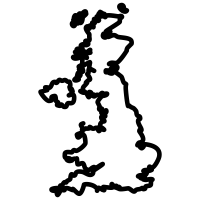 Why is our local area important?
What is the difference between Human and Physical Geography?
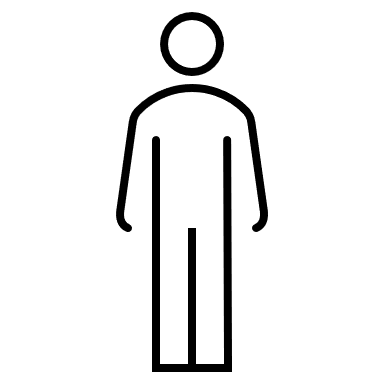 Why is Geography important?
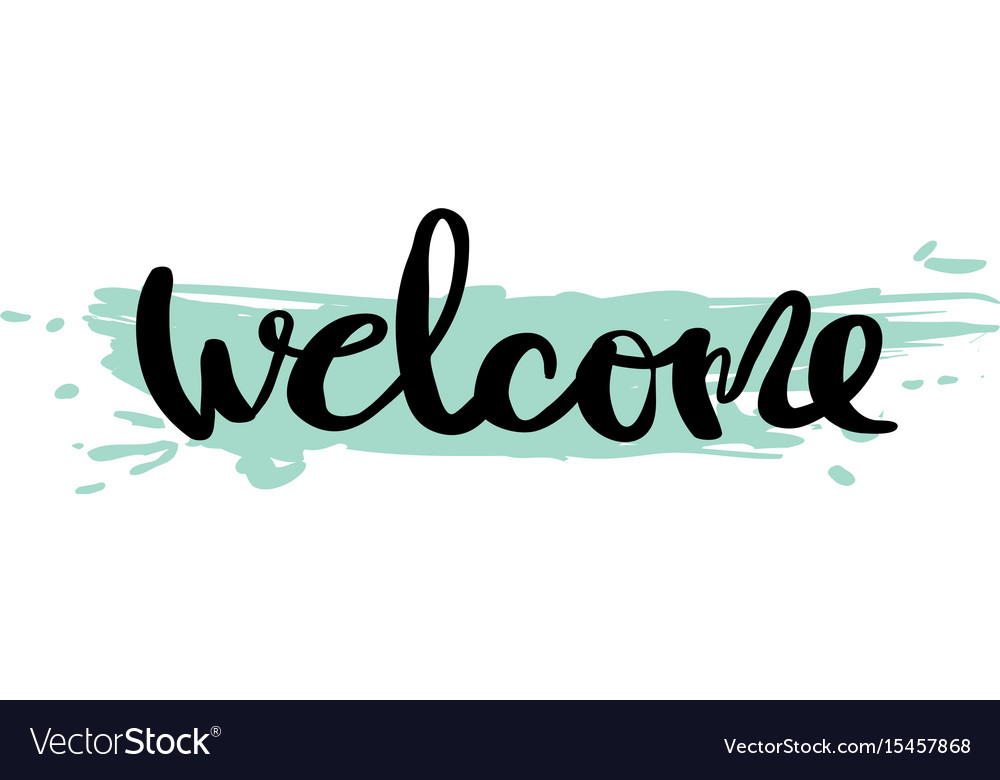 Where is the UK?
‘ Geography is the subject which holds the key to our future. ’  MICHAEL PALIN